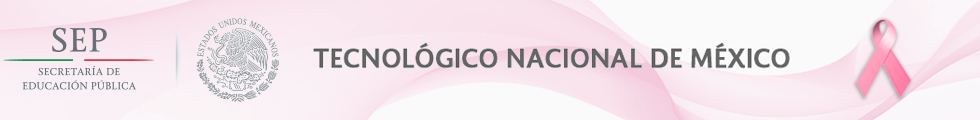 Amenazas
Proyecto Integrador
Amenazas
La Economía del País y de las regiones (crisis económica).
Velocidad del Avance de la Tecnología.
Nivel Desarrollo industrial de la Región.
Falta de Interés y confianza de las Empresas para realizar vinculación con los Tecnológicos.
Amenazas
Diferentes tiempos y calendarios del trabajo con las empresas (Incompatibilidad de Tiempos).
Competencia con otras Instituciones Educativas Nacionales e Internacionales.
Políticas públicas inequitativas con diferencias del apoyo gubernamental a los Tecnológicos.
Falta de Modelos y estructuras para la Transferencia Tecnológica a Nivel Nacional.
Amenazas
Inseguridad en las regiones del país.
Tramitología para crear empresas, burocratismo, etc.
Recortes o no incrementos presupuestales a la educación, en particular a los ITS (plazas, equipamiento, consumibles).
Pocas convocatorias para obtener recursos para las necesidades de financiamiento de proyectos de las IES.